496233948
How to cooperate with textbook publishers?
Input Equinet Sminar: Gender Equality in Education
Nathalie Schlenzka, Policy Officer Federal-Antidiscrimination Agency (FADA)
Agenda
General approach to our work with publishers
Theoretical background
Perspectives for analysing textbooks
Seite 2
General approach to our work with publishers
General approach to our work with publishers
Motivation and aim:
Several studies show that textbooks and teaching materials contain gender stereotypes despite legal requirements banning them (e.g. school curriculum laws)
Need to continue to raise awareness on this issue
Lack of explicit standards in publishing houses
Lack of expertise among publishing houses and textbook / teaching material authors
Improve textbooks to make them more gender sensitive and free of discrimination and bias
Seite 4
[Speaker Notes: There are also other legal requirements e.g. in the basic law and in the equal treatment act
There is a belief that school books do not contain gender stereotpyes anymore]
General approach in our work with publishers
Format of work:
Target groups:
Management in publishing houses
Editors of textbooks (all subjects)
Authors of textbooks (all subjects)

Workshops with editors of textbooks
Development of internal rules and standards for publishing houses concerning discrimination and stereotypes  horizontal approach
Improvement of information sharing and network building with external experts
Provision of information materials
Seite 5
[Speaker Notes: Around 20 participants per workshop, 1 day 
Development of standards for school books
Counselling on expertise available in the field – list of external expertise


We write the publishing houses,
Information in our newsletter,
Website information,
Online Material]
Theoretical background
Theoretical Background
What is discrimination:
Definition based on human rights and equality law
Categories as basis for discrimination
Gender and gender identity

Forms of discrimination
Importance of indirect discrimination
Definition of sexual harassment 

Levels of discrimination
Societal level, gender norms
Discrimination as an everyday experience
Seite 7
[Speaker Notes: Inforamtion on positive discriminaiton – fear that they could discriminate another group, if the focus e.g. too much on one group

Individual level
Insitutional and structural level
Socialteal level – pirctures, norms stereotypes, hierachies
Othering – (discriminiation as every day experience) – we and the other, one characteristic is seen as specific, girls are …. Boys are ….]
Theoretical Background
Discrimination in schools:
Data on the extent of discrimination experiences in schools;
Typical cases of discrimination experienced in schools;
Homogeneity is seen as an “ideal” and heterogeneity as a “problem”
Expectations on what is perceived as normal

Heterogeneity in the class room; 
(Gender, social background, sexual orientation, disability, religion)

Legal background (CEDAW, basic law, school laws);
Textbooks are not allowed to discriminate;
Textbooks shall promote the equal treatment and the reduction of stereotypes.
Seite 8
[Speaker Notes: E.g. 23,7 per cent of persons with migration background have experienced discrimination in schools or univerisiteis (2012)
6 % of all disabled persons have experienced discrimination in school (2013, ADS)
68% of LGBT persons have experienced negative comments in school (2013, FRA)
No data on sexual harassment and specific forms of gender discrimination

E.g. a boy is not allowed to participate in a dancing group in school, as it is only for boys;
A Muslim girl is not allowed to ware a head scarf
-]
Theoretical Background
Impact of textbooks and teaching material:
Textbooks create a reality. Those depictions, accurate or not, are seen as being objective and neutral by students
Textbooks define what is seen as “normal” (normative power);
Knowledge in textbooks is not scrutinised; taken as fact.

Impact on pupils:
Micro aggressions;
Stereotype threat;
Othering.
Seite 9
[Speaker Notes: Micro aggressions: continuously repeating experiences of exclusion and degradation (messages, pictures, etc.)  feeling of not being part of the groups, impact on well being
Stereotype threat – stereotypes that negatively influence school performance, self fulfilling prophecy, fear of fitting stereotype
Othering – feeling different]
Theoretical Background
Role/potential of textbooks and teaching material:
Textbooks as instruments to prevent discrimination and reduce stereotypes: 
Awareness raising on gender-related socialisation; 
Deconstruction and definition of gender/gender identities;
Recognition of causes and forms of gender-related division of work;
Reflection of gender stereotypes and roles;
Raise consciousness on everyday forms of violence and sexism;
Inclusion and representation of different gender identities;
Model  different concepts of life.

 Diversity, equality and equal treatment as positive elements of our society.
Seite 10
Theoretical Background
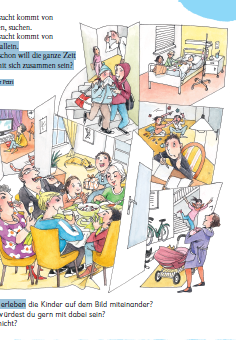 Example:
Seite 11
Theoretical Background
Results of studies/analysis of textbooks concerning gender:
Pictures of  children: equal number of pictures, but girls typically long-haired, wearing skirts and dresses, nice looking;
Pictures of adults: Still more men represented than women;
Nearly no pictures of persons who are not easily identified as being “feminine” or “masculine” gender as binary system (men/women);
Usage/interest of/in technique and natural sciences linked to both sexes;
Sports and free time activities fit a gender stereotyped representation;
Stereotypes concerning typical female and male characteristics; 
Nearly no focus on gender specific reproductive work and labour;
Nearly no discussion on the topics of gender violence and sexual harassment.
Seite 12
[Speaker Notes: Results very similar when it comes to other grounds of discrimination 
Main issues: lack of representation and diversity, wrong or negative representation and stereotypes, no focus on certain issues such as migration, fight; inflexible concepts of identity]
Perspectives for analysing textbooks
Perspectives for analysing textbooks
Different frames of analysis concerning textbooks:
Production of knowledge; 
Linguistic level;
Visual level;
Content based level; 
Level of assignments / tasks;
Seite 14
[Speaker Notes: Show examples, discuss material provided by the participants of the workshops,]
Perspectives for analysing textbooks
Production of knowledge:
Who is writing the textbooks?
What sources are used for the textbooks?
Is a gendered perspective reflected?  mainstreaming
Are new debates and ideas on gender reflected?
Seite 15
Perspectives for analysing textbooks
Linguistic level:
Gender sensitive language – gender neutral wordings;
Avoid usage of words that reproduce stereotypes;
In the context of families focus not only on mothers, but not on parents;
Formulation: e.g. weak sex.

Who is speaking?
How do textbooks speak about gender?
Seite 16
Perspectives for analysing textbooks
Visual level:
Equal representation of all gender groups;
Differentiated presentation of gender groups;
 Who is not represented?
Avoiding gender stereotypes and allow for
new perspectives.
Who or what is seen as normal?
People outside of typical gender roles represented?
Are all gender groups represented equally, or is there a hierarchy?
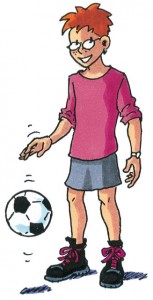 Seite 17
Perspectives for analysing textbooks
Content based level:
Which knowledge is seen as relevant;
Are implicit norms and roles depicted?
Are traditional gender roles challenged?
Are there approaches to discuss gender roles and gender identities?
Are differences between men/women and boys/girls avoided?
Are differences in the group of women/men, boys/girls are made? Avoid generalisations. 
Are gender discrimination and sexual harassment addressed?
Seite 18
[Speaker Notes: E.g. what do we have to know about equal treatment?
Should we know that work is not shared equally?
Should we know about the female movement?

Normalities: family roles, family forms, specific characteristics of men or women]
Perspectives for analysing textbooks
Level of assignments / tasks:
Does the task/assignment allow for:
Critical examination?
Critical and reflexive thinking? -> How do I think about …
Capacity building of teacher and students?
Reflection of pupils own perspectives?  Do I like to be …
Seite 19
[Speaker Notes: How do I think about women, men, trans, lesbians, gay etc.]
Questions - Discussion
Questions - Discussion
Questions - Discussion:
What do you do in your country to avoid discrimination in textbooks?
Is the topic of discrimination in textbooks discussed in your country?
Have you ever worked on this topic?
Do you know of existing best practices concerning textbooks?
How could equality bodies become more active in this context?
Seite 21
[Speaker Notes: How do I think about women, men, trans, lesbians, gay etc.]
Vielen Dank für Ihre Aufmerksamkeit!
Antidiskriminierungsstelle des BundesGlinkastraße 2410117Berlin
Nathalie SchlenzkaTel. 03018 555 1813E-Mail: Nathalie.Schlenzka@ads.bund.de
ZentraleTel. 03018 555 1855E-Mail: poststelle@ads.bund.de
www.antidiskriminierungsstelle.de